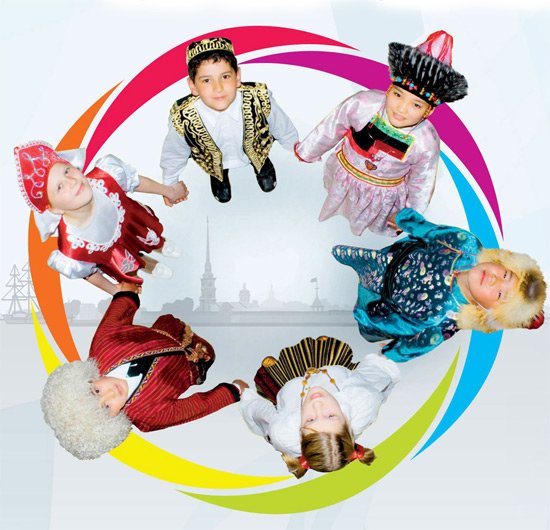 Дружная семья народов России
БАШКИРЫ
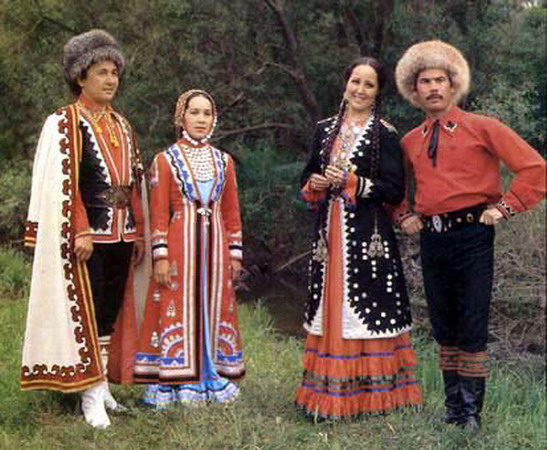 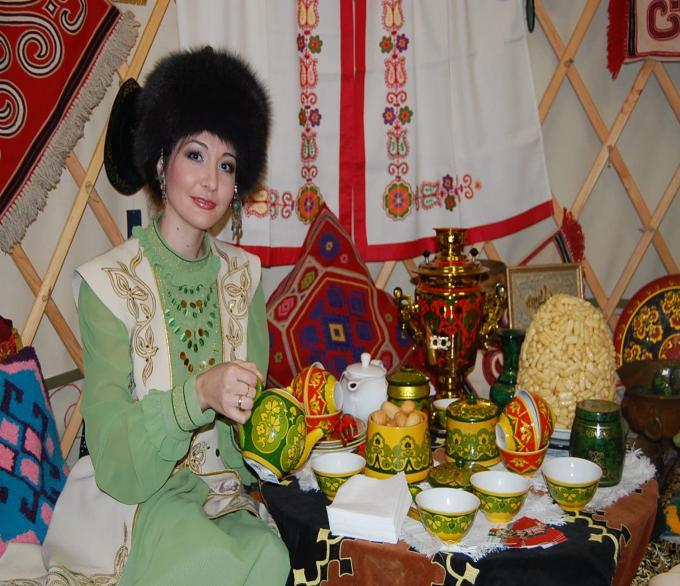 [Speaker Notes: башкиры]
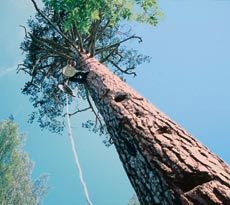 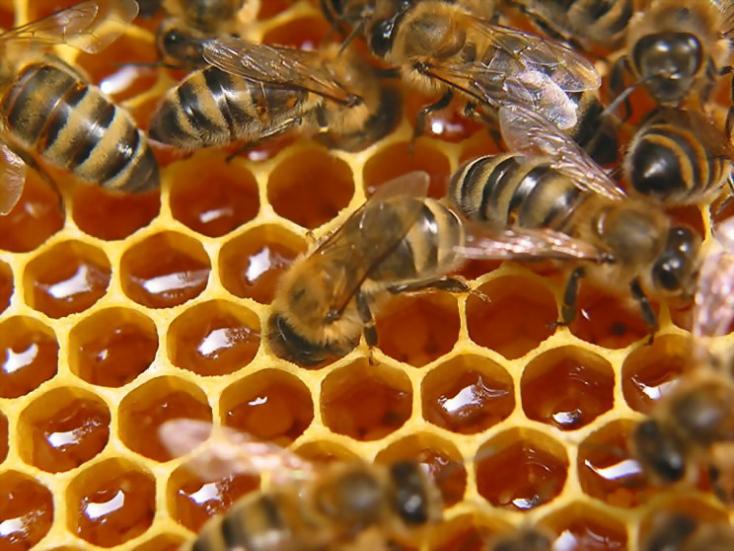 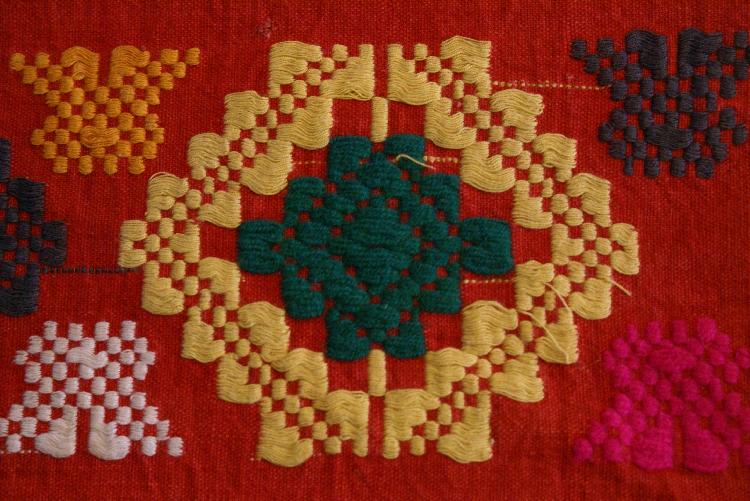 Сабантуй-«праздник плуга»
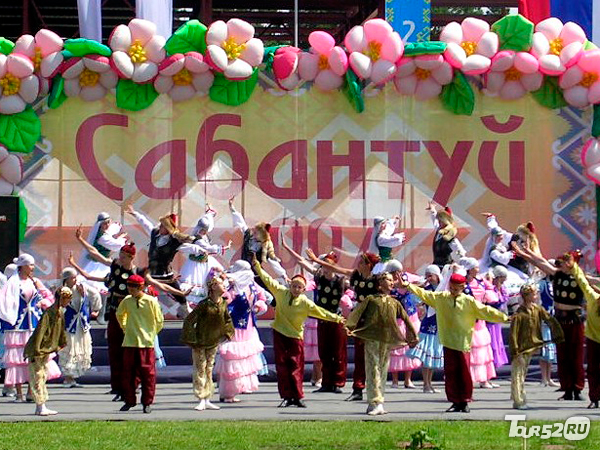 Уфа-столица Башкортостана
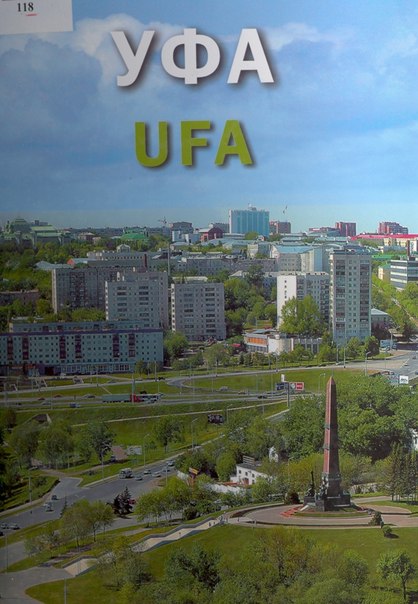 [Speaker Notes: башкиры]
ЕВРЕИ
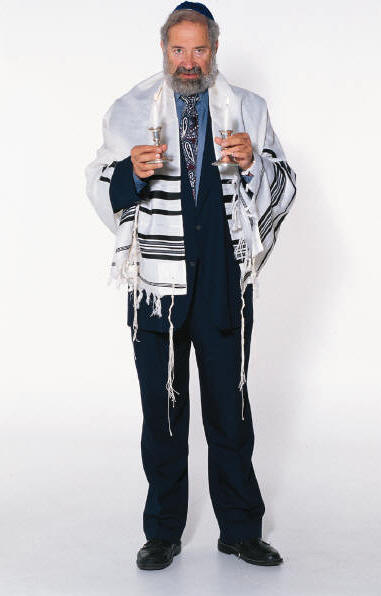 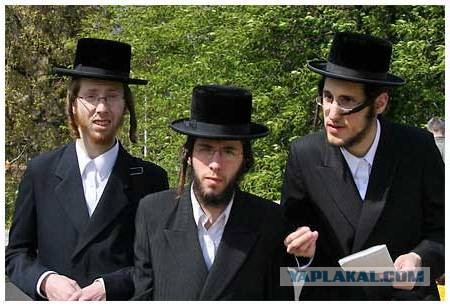 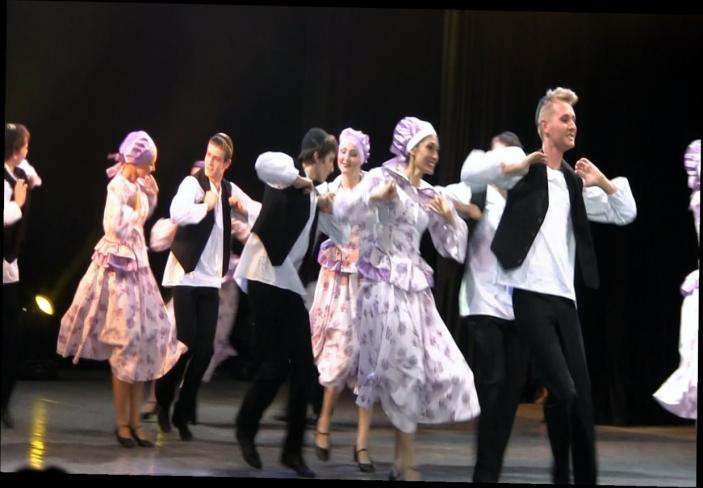 [Speaker Notes: евреи]
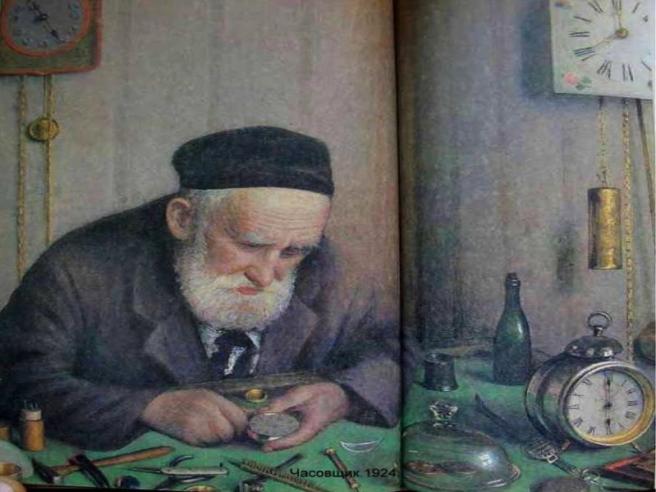 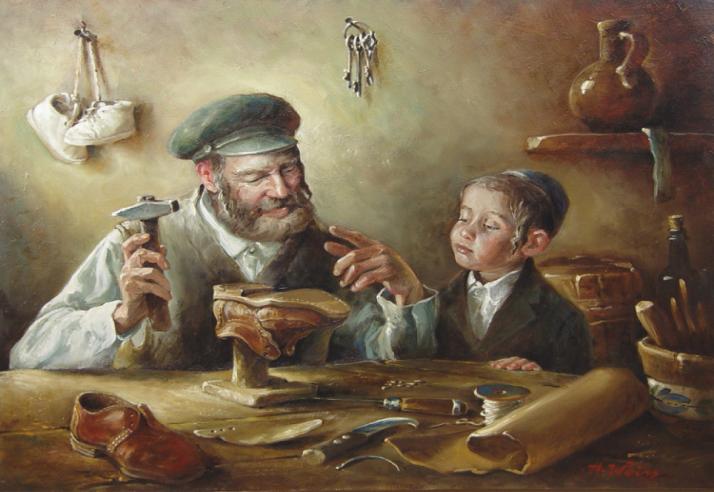 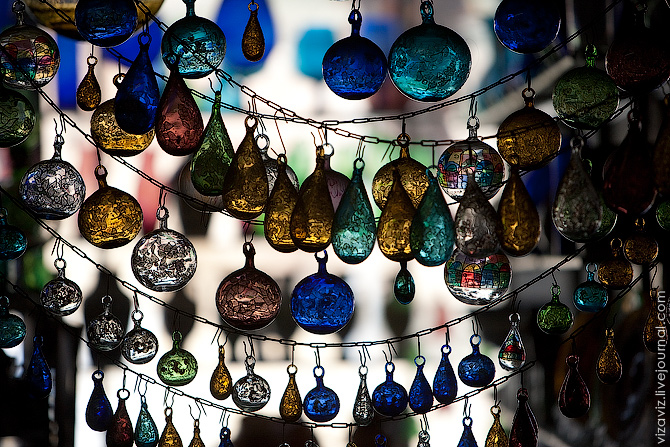 Биробиджан - столицаЕврейского АО
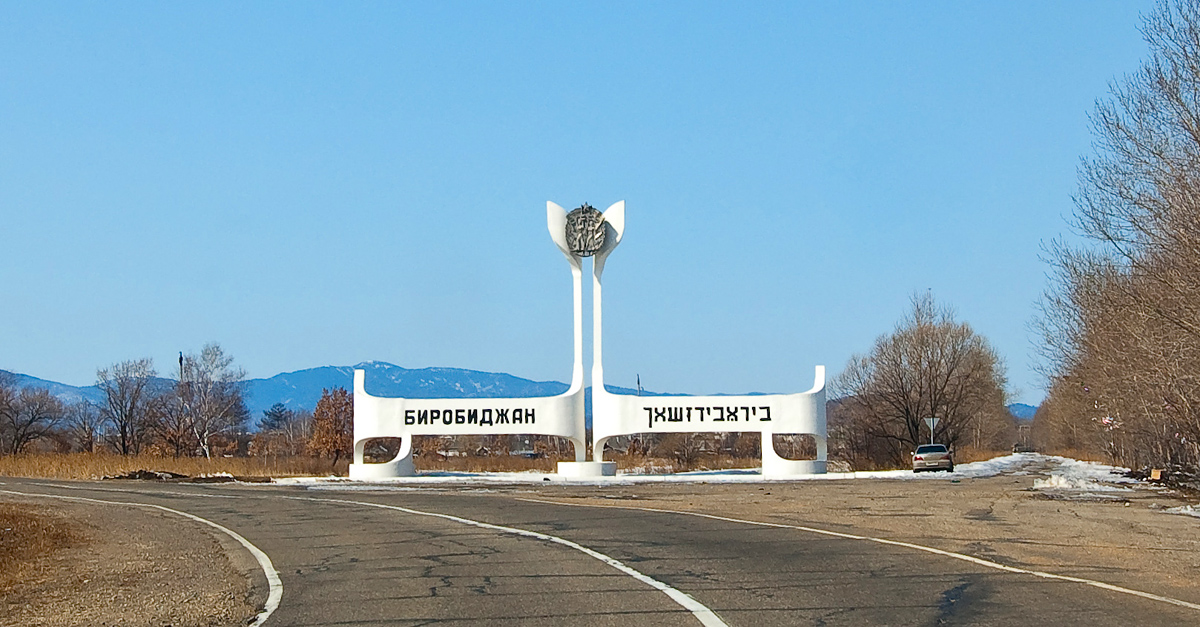 [Speaker Notes: евреи]
Синагога
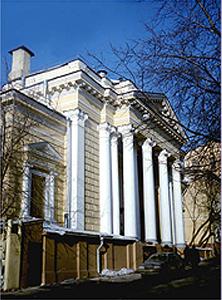 [Speaker Notes: евреи]
КАРЕЛЫ
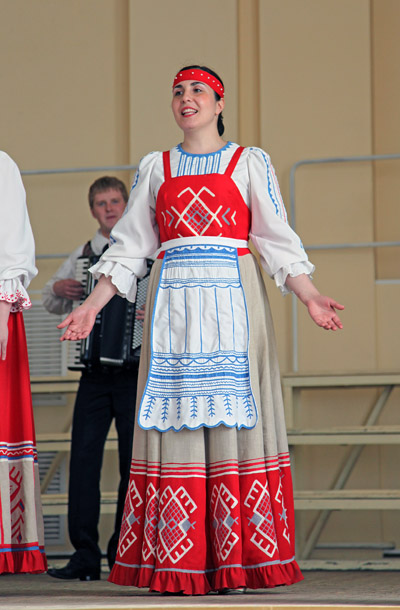 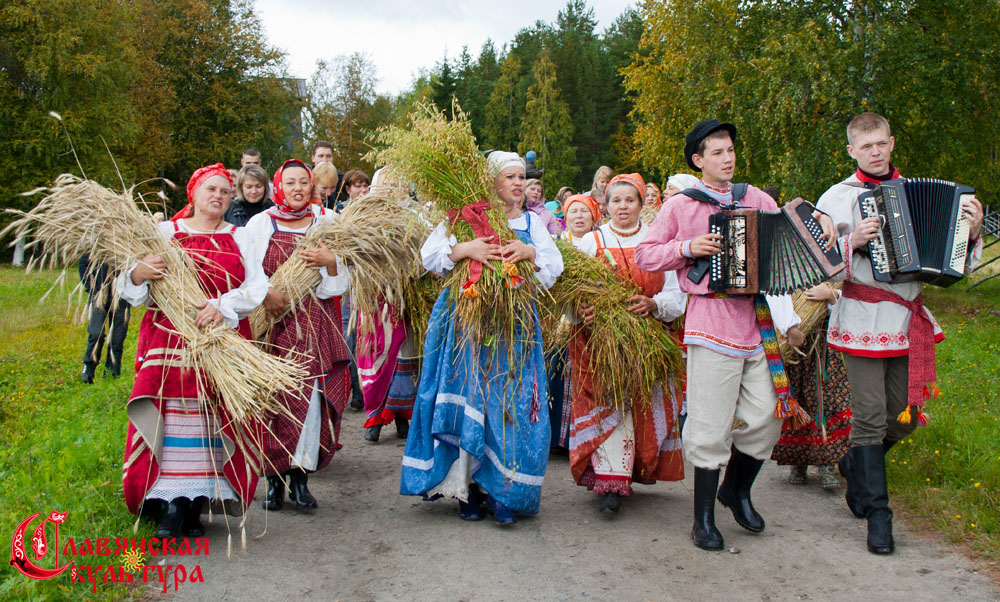 [Speaker Notes: карелы]
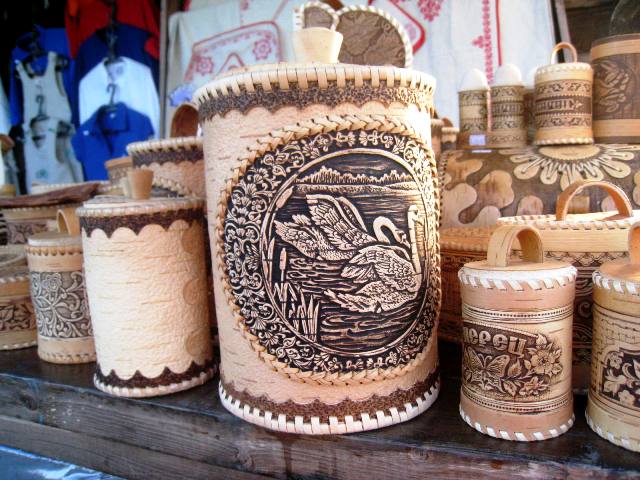 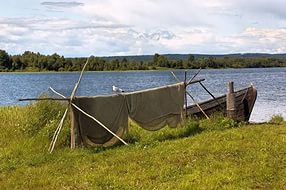 Петрозаводск-столица Карелии
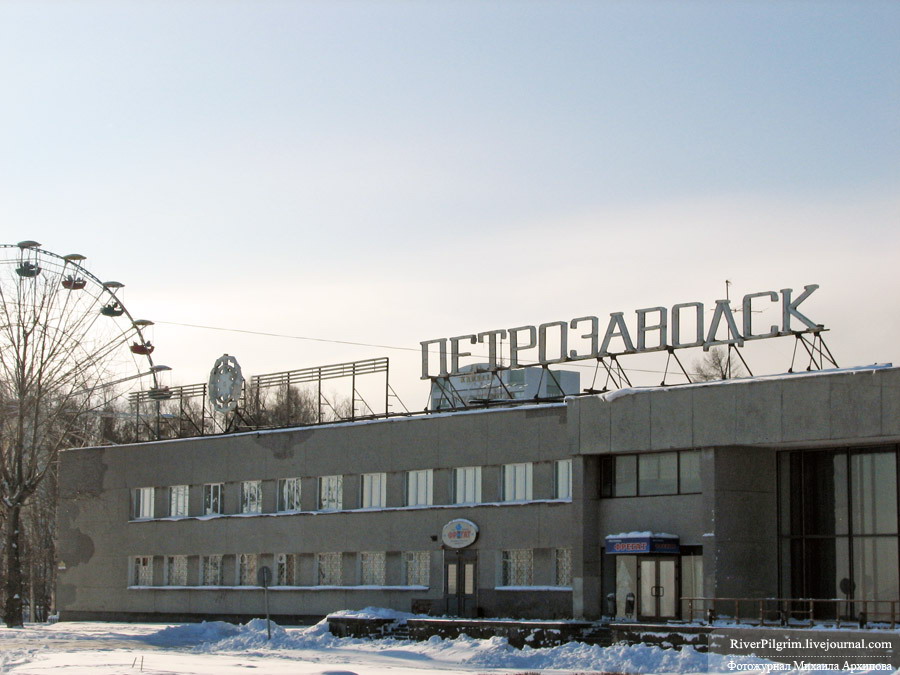 [Speaker Notes: карелы]
Православный храм
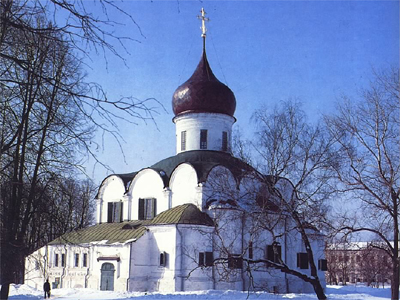 [Speaker Notes: карелы]
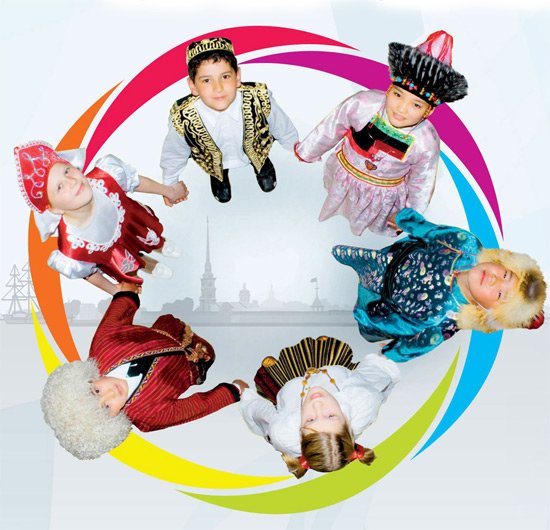 Спасибо завнимание